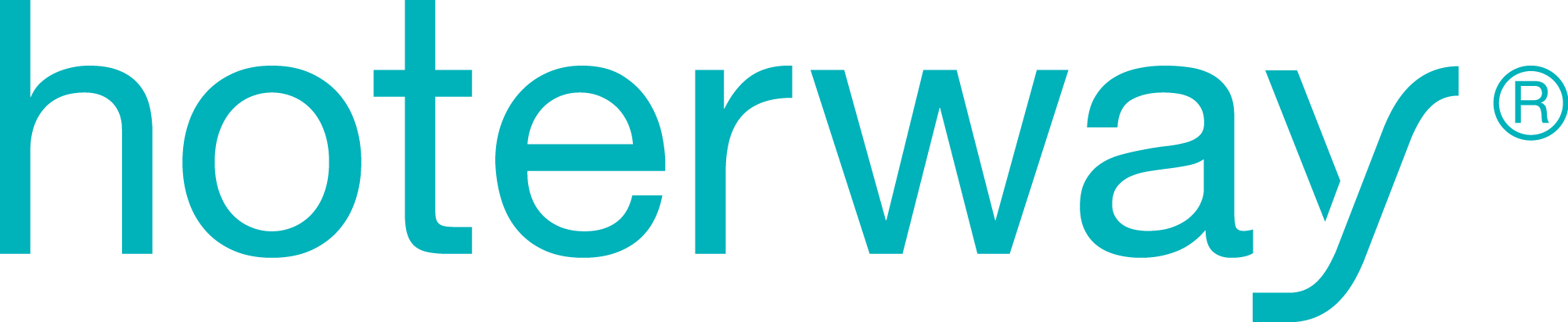 Water and energy efficiency in buildings
SDG11 e-pitch | Sustainable and Smart Cities 

Rui Teixeira (CEO) | 8th October 2020
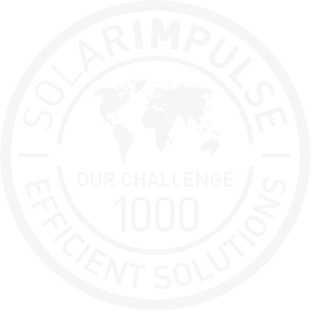 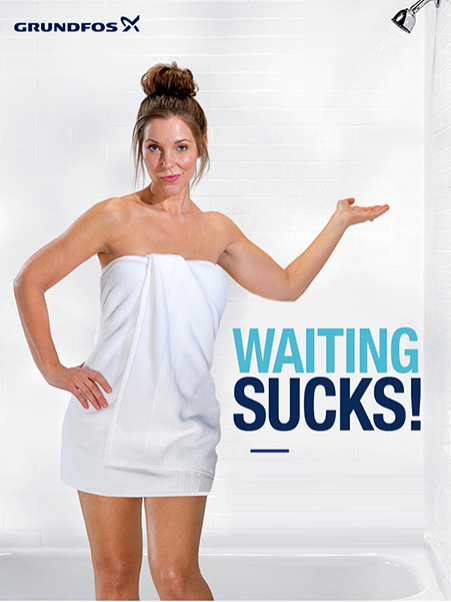 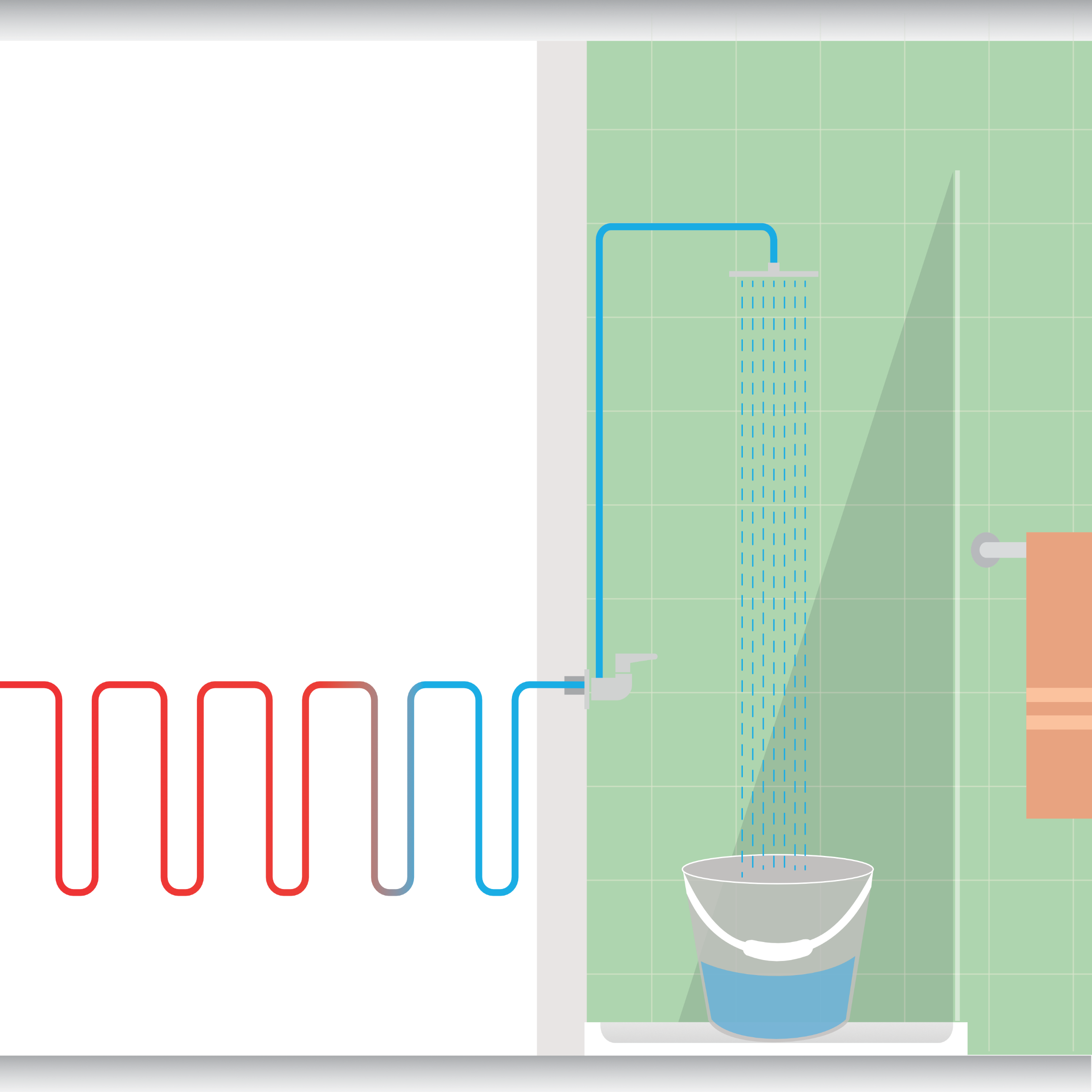 Why?
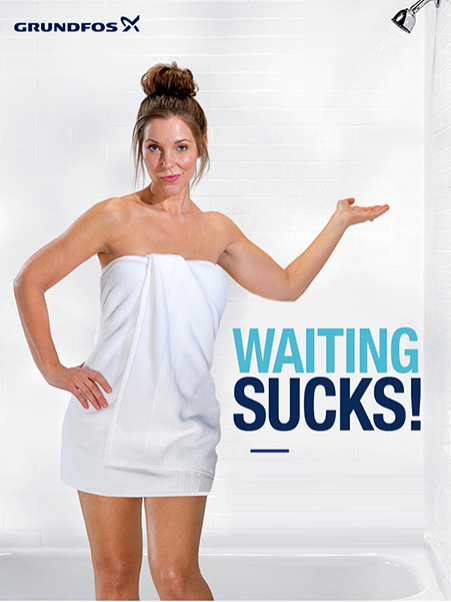 Problem!
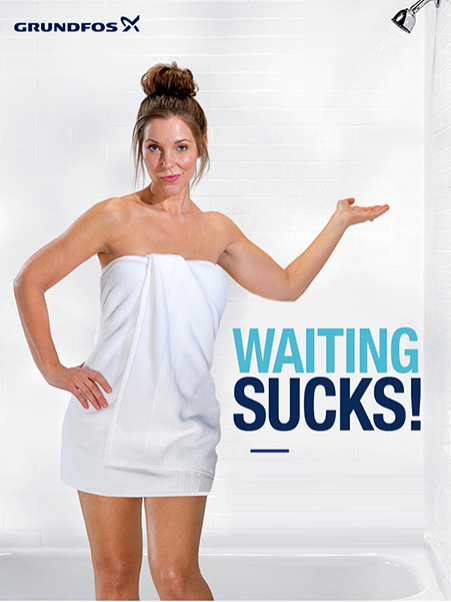 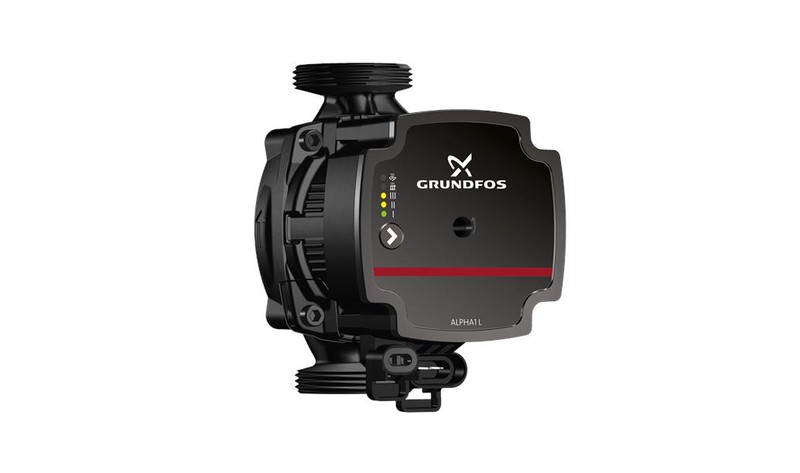 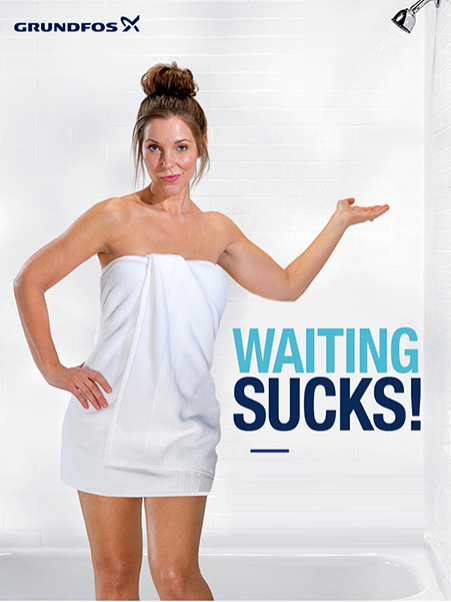 Problem!
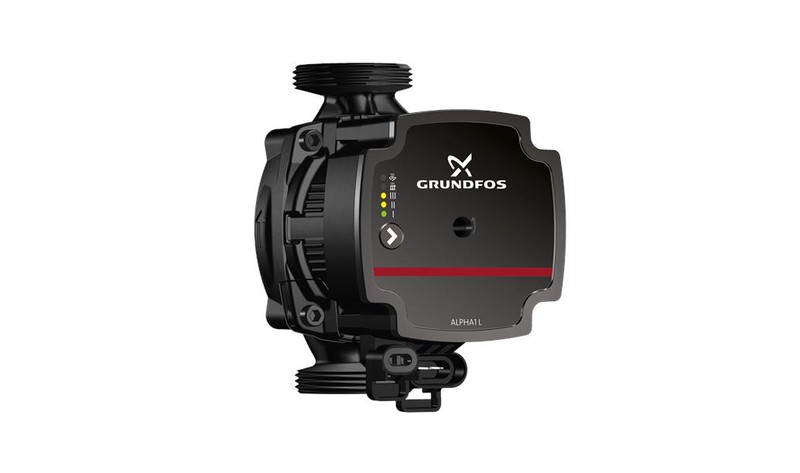 WATER HEATING SYSTEM USE
50% MORE ENERGY
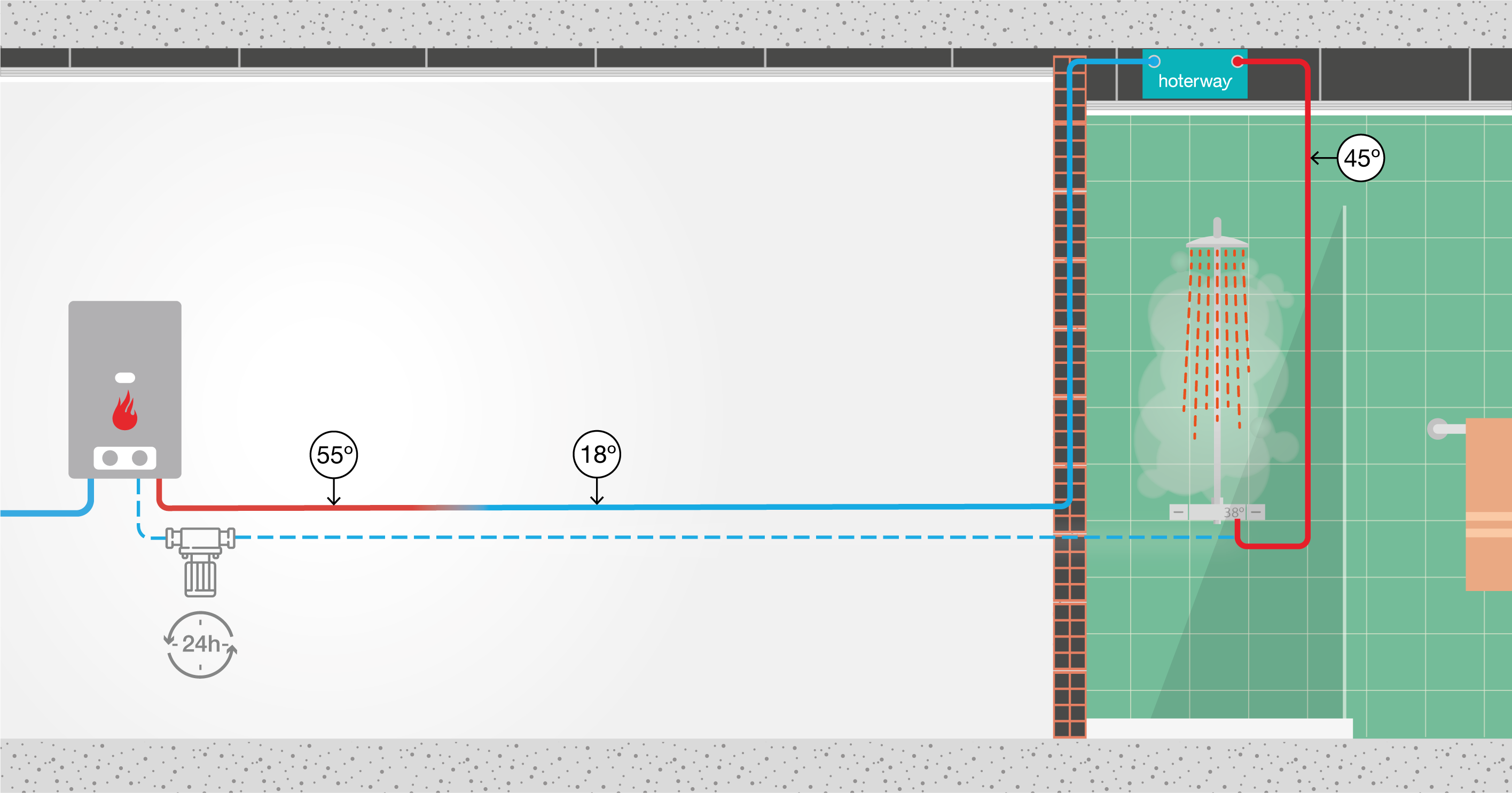 Solution!
Hoterway thermal battery
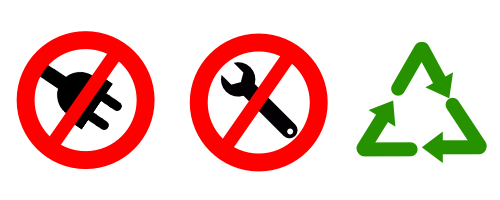 7
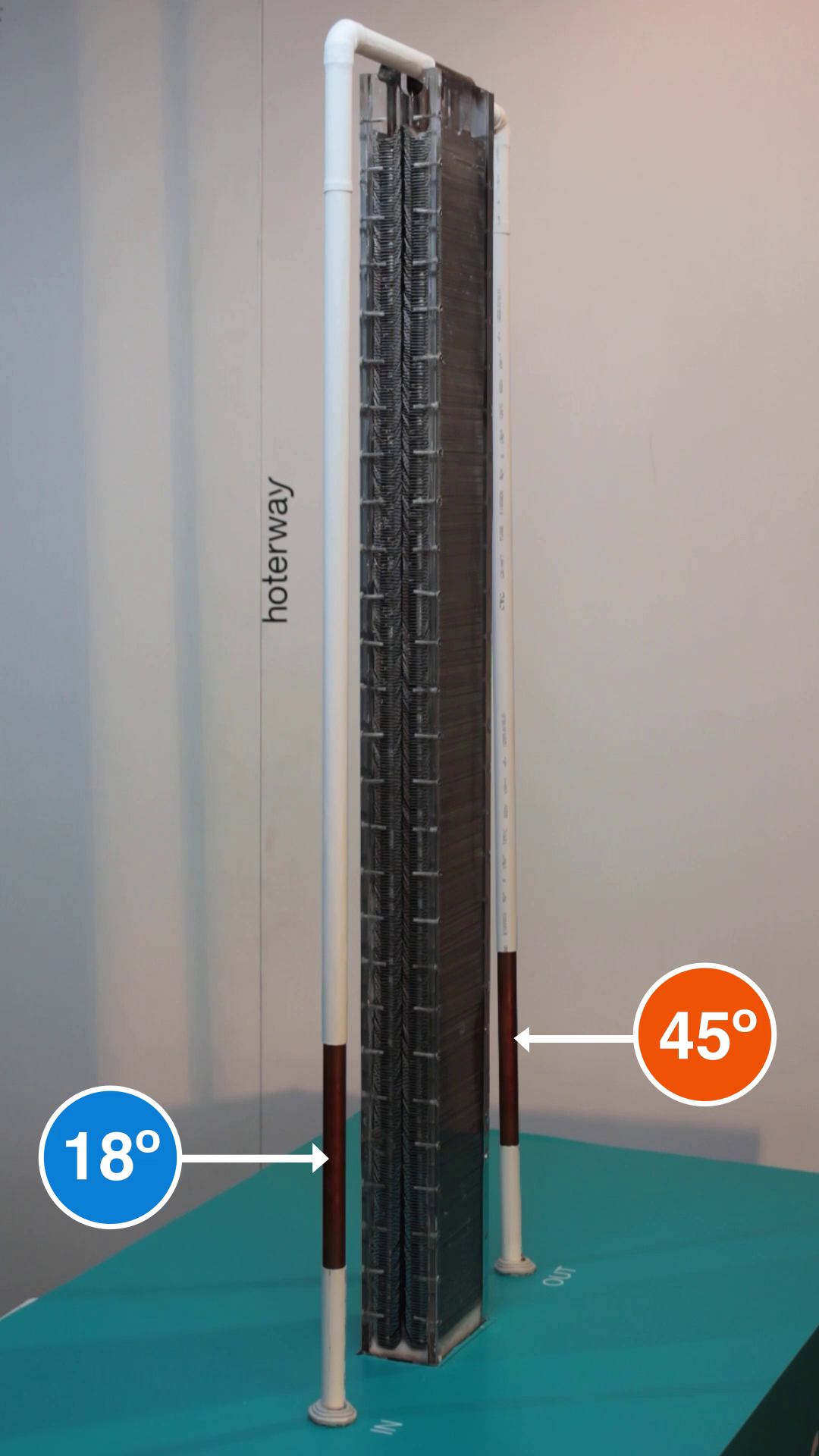 1
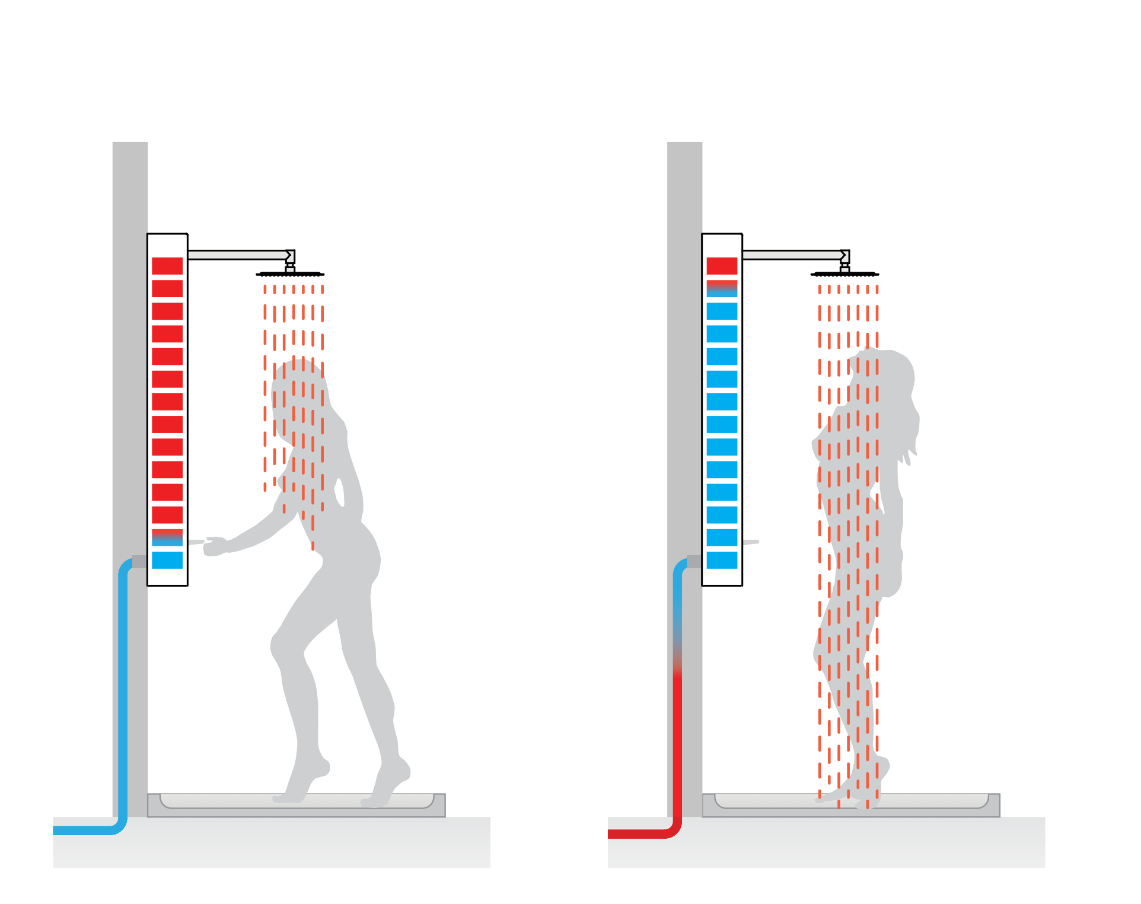 How does it work?
1) Instant heating phase
8
CONFIDENTIAL
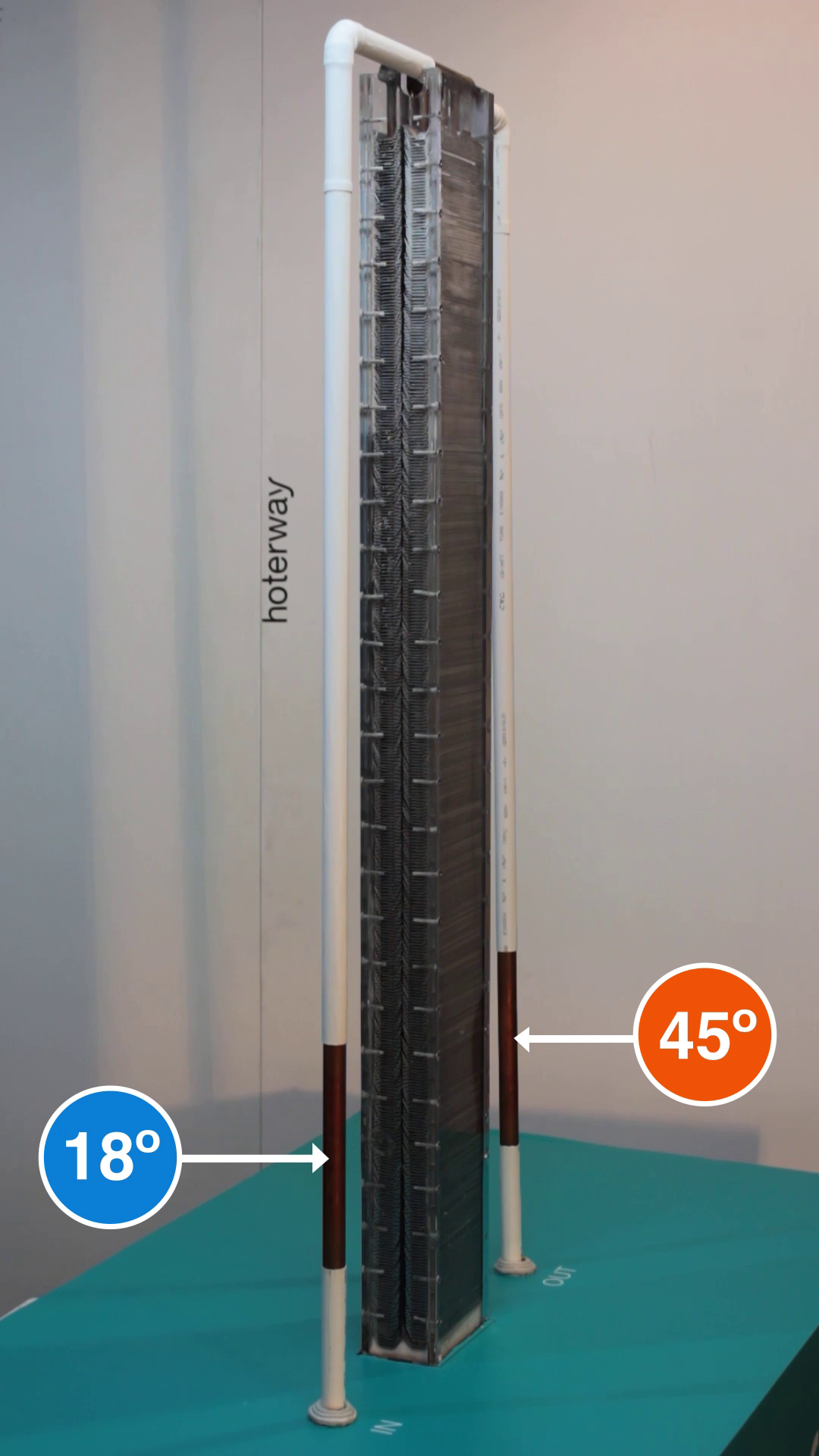 1
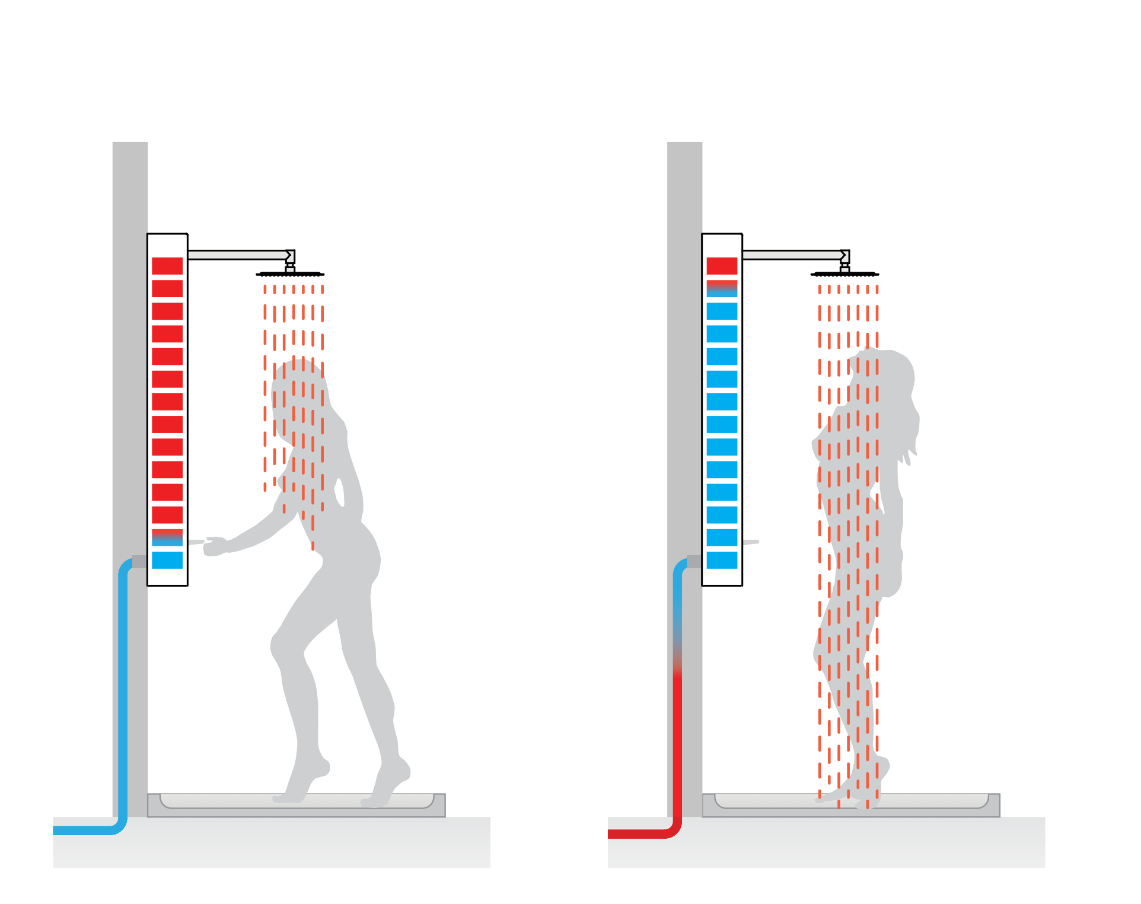 How does it work?
1) Instant heating phase
9
CONFIDENTIAL
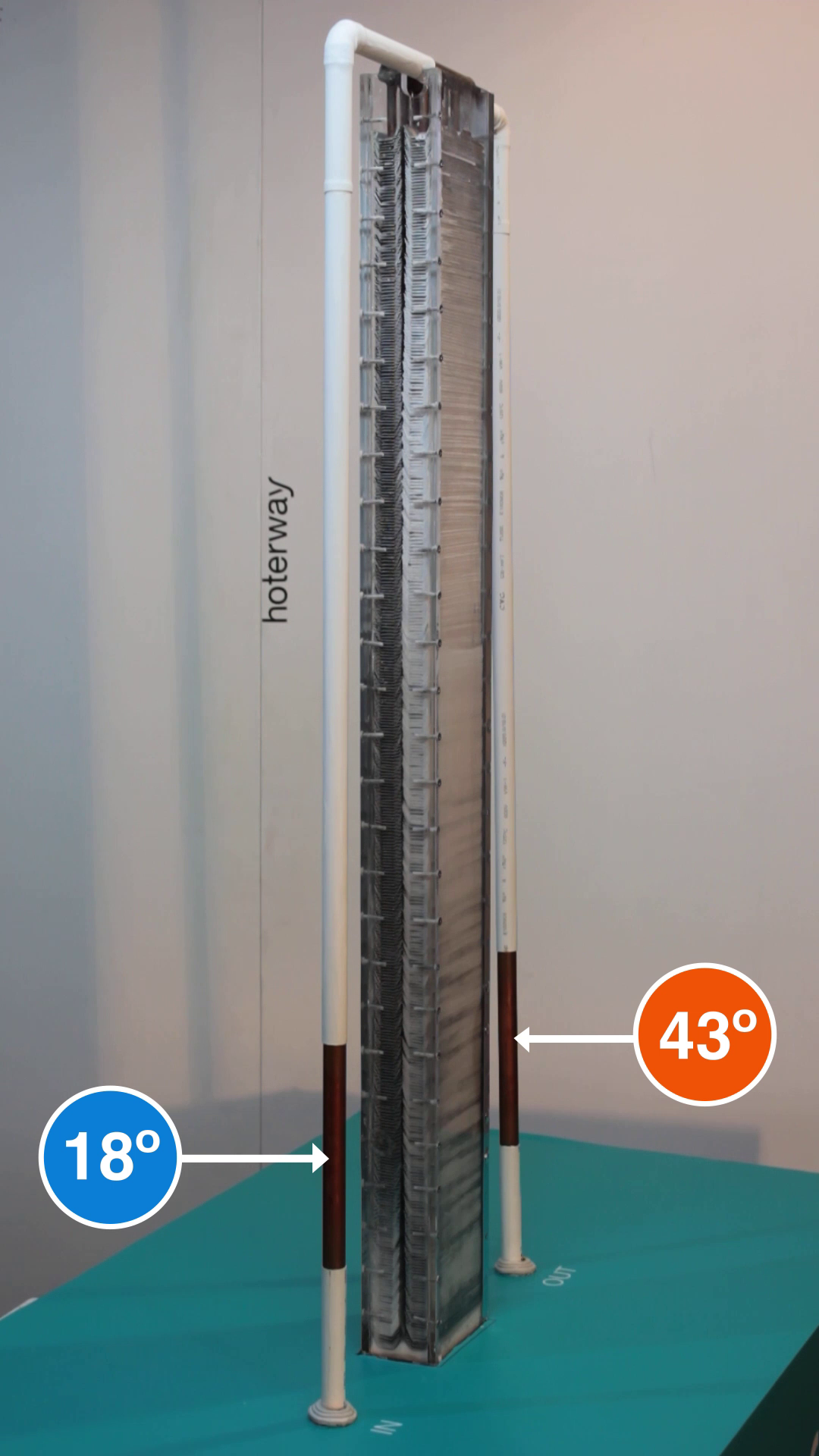 1
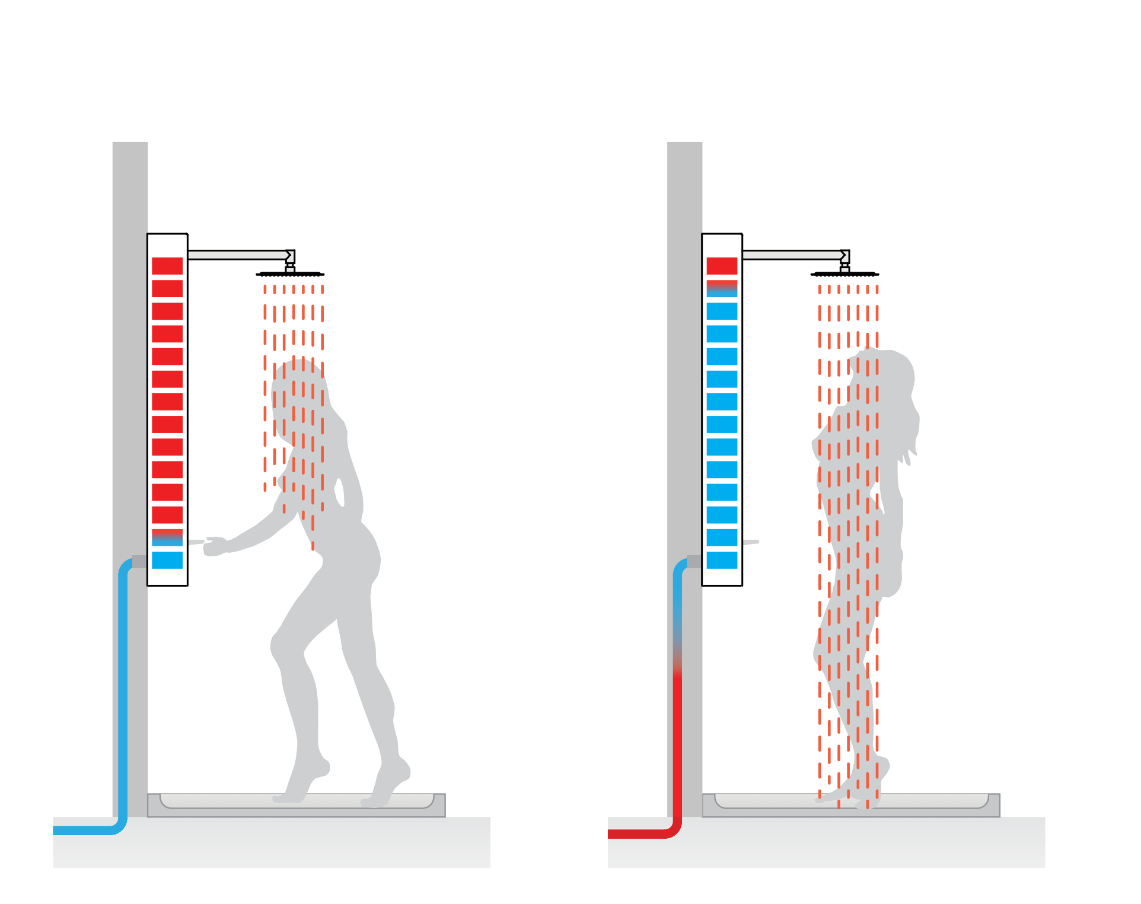 How does it work?
1) Instant heating phase
10
CONFIDENTIAL
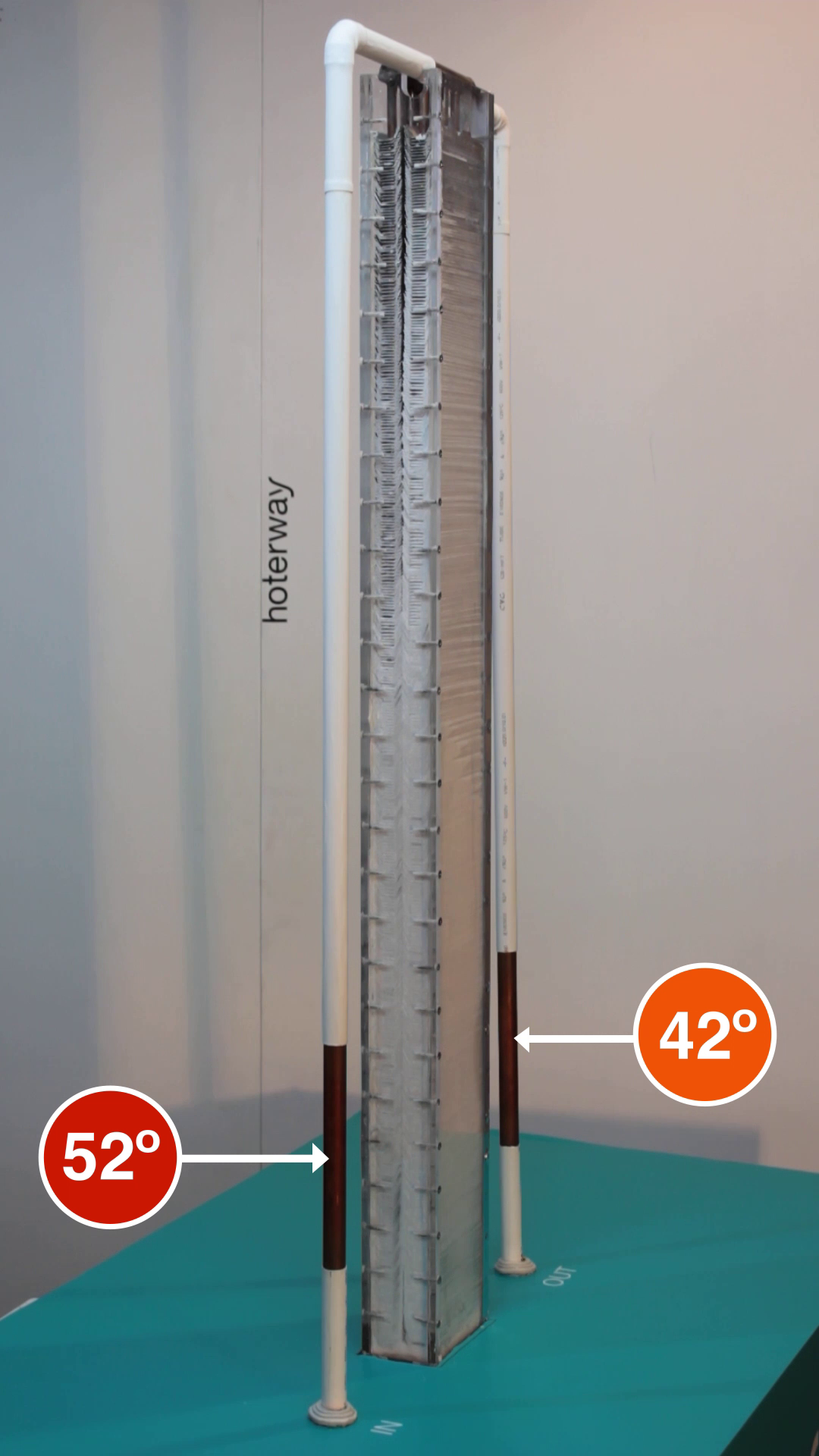 1
How does it work?
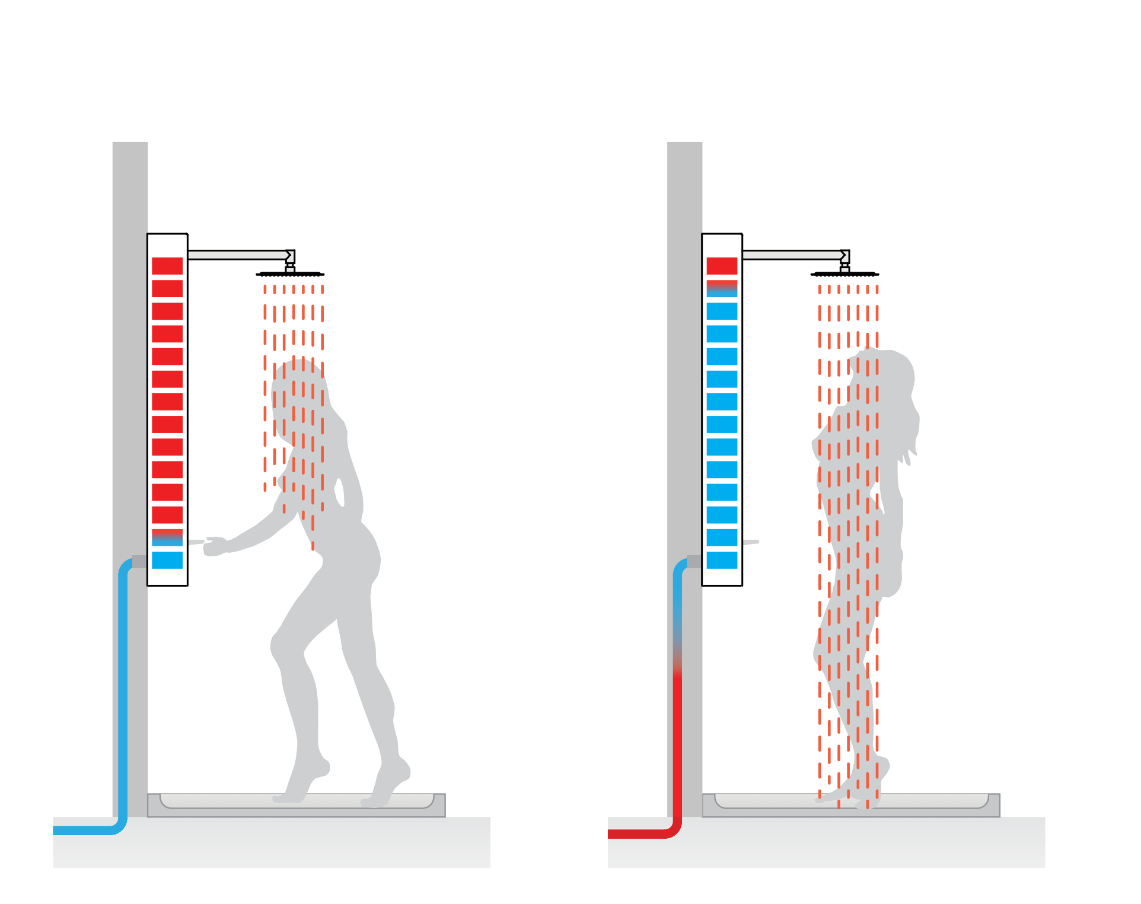 2) Thermal battery recharging
11
CONFIDENTIAL
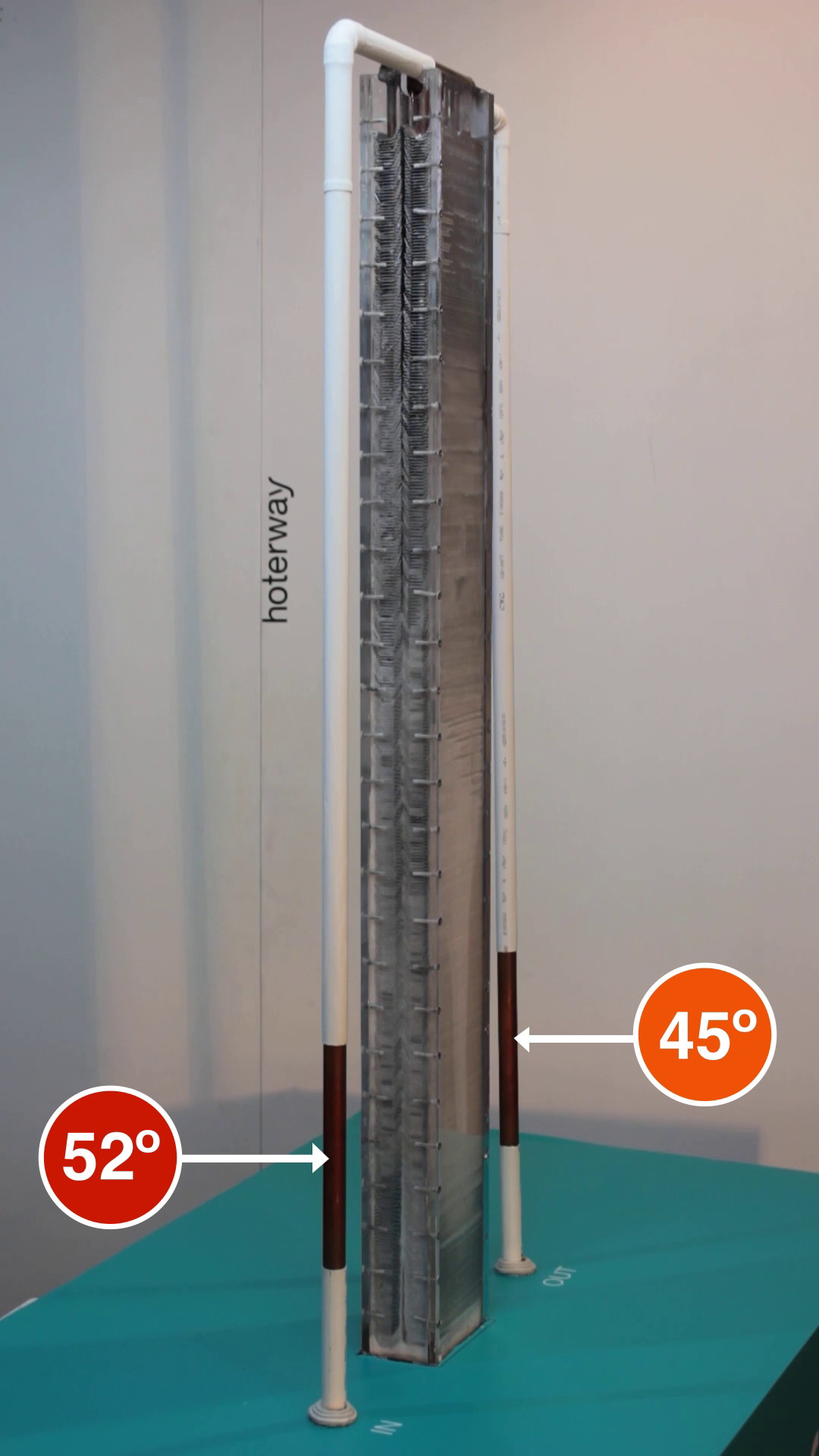 1
How does it work?
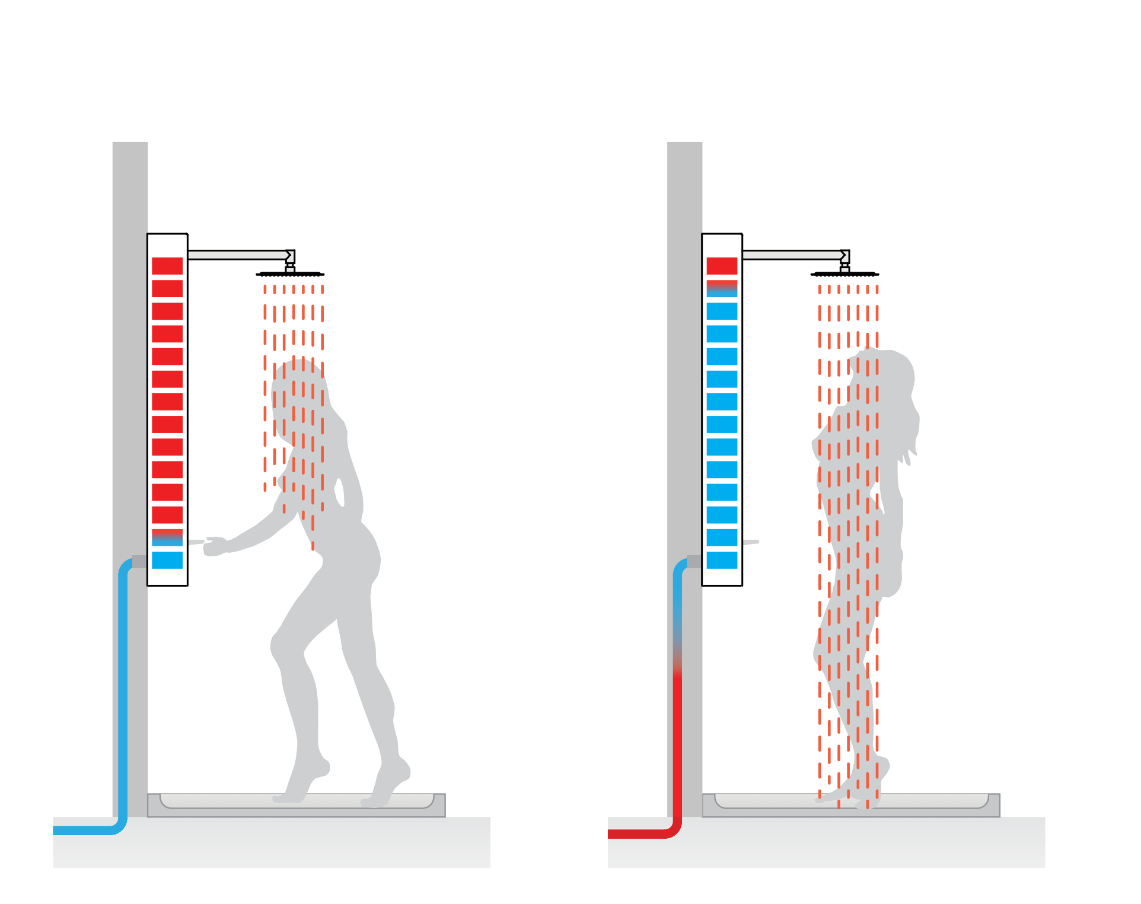 2) Thermal battery recharging
12
CONFIDENTIAL
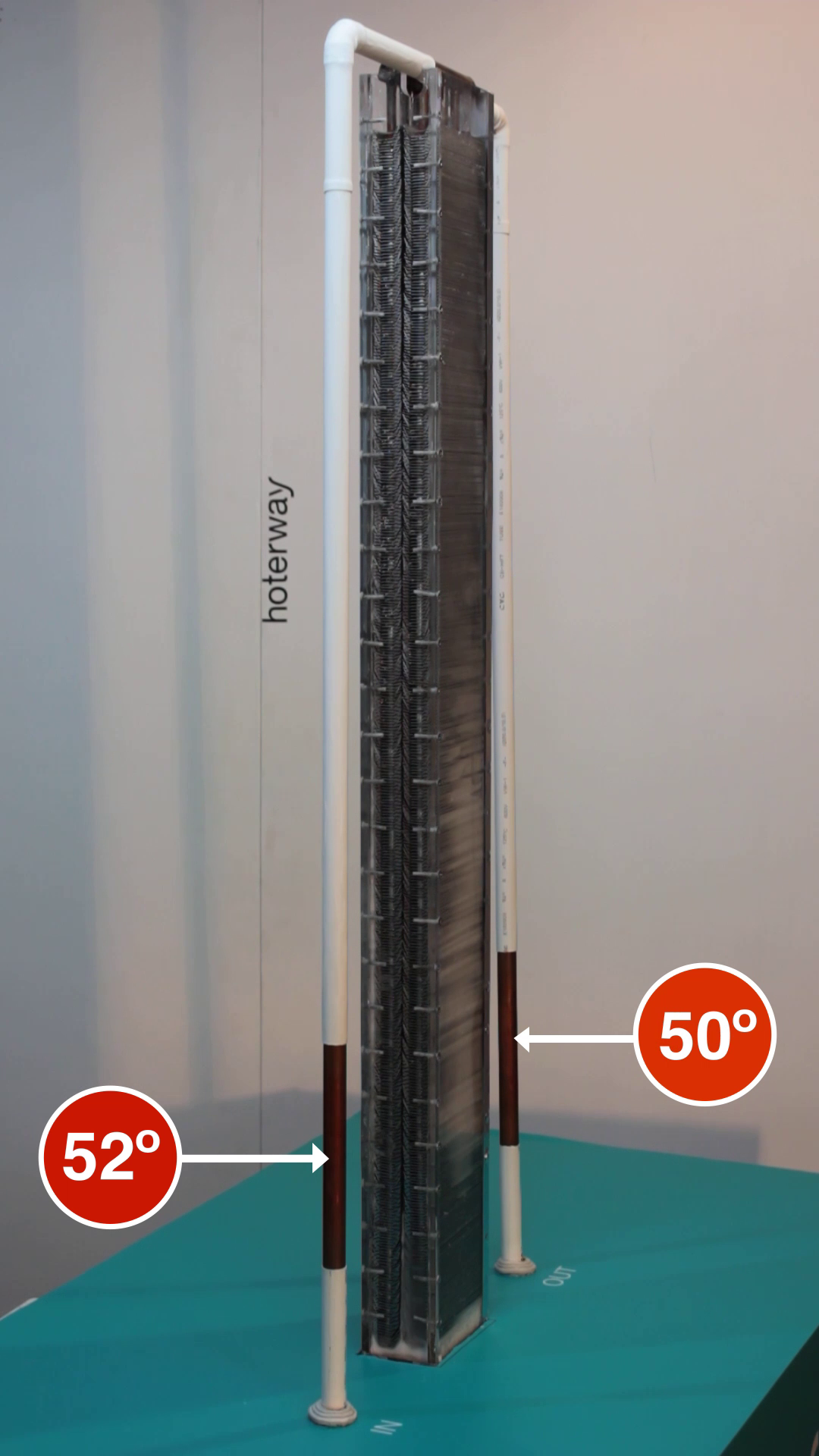 1
How does it work?
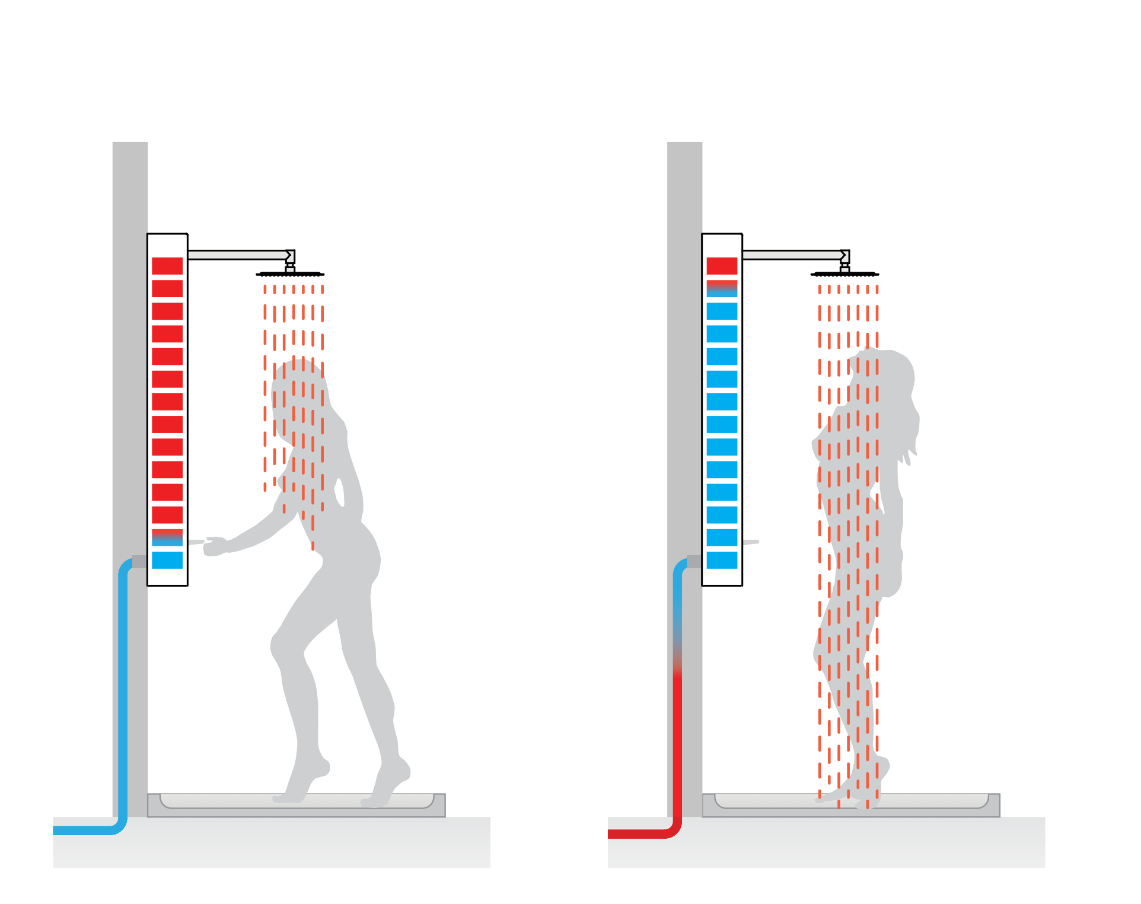 2) Thermal battery recharging
13
CONFIDENTIAL
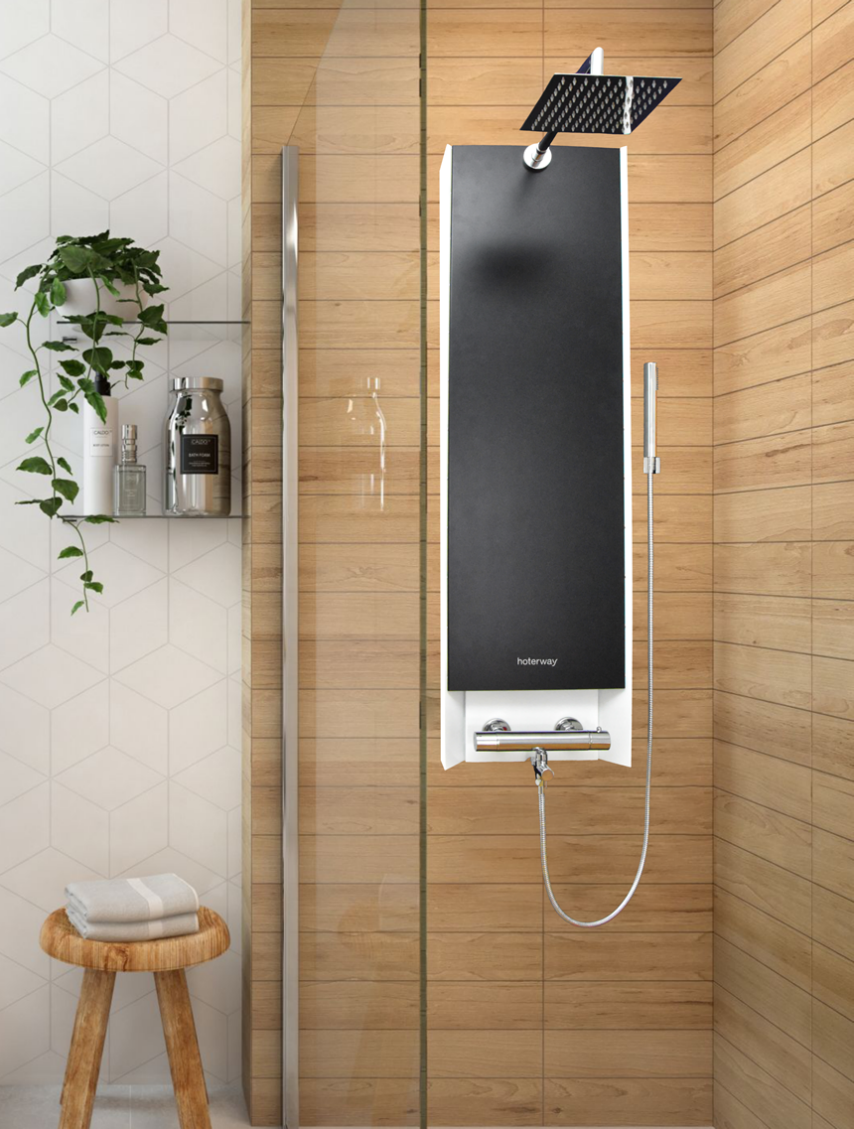 Product range
Shower columns
Buil-in solution
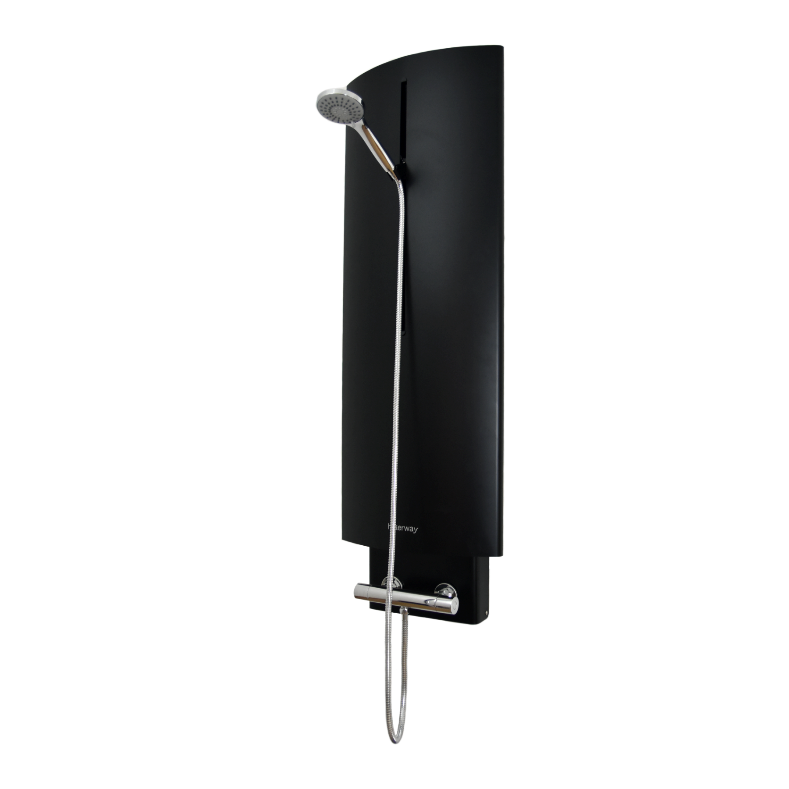 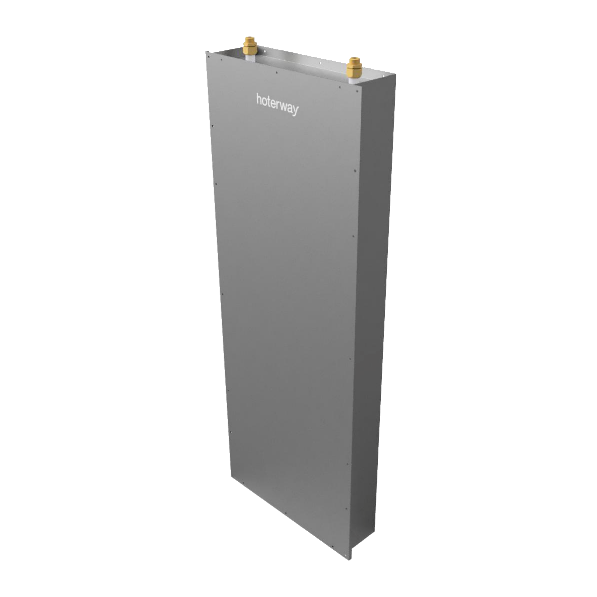 14
Smart Booster | maximized efficiency heat pump
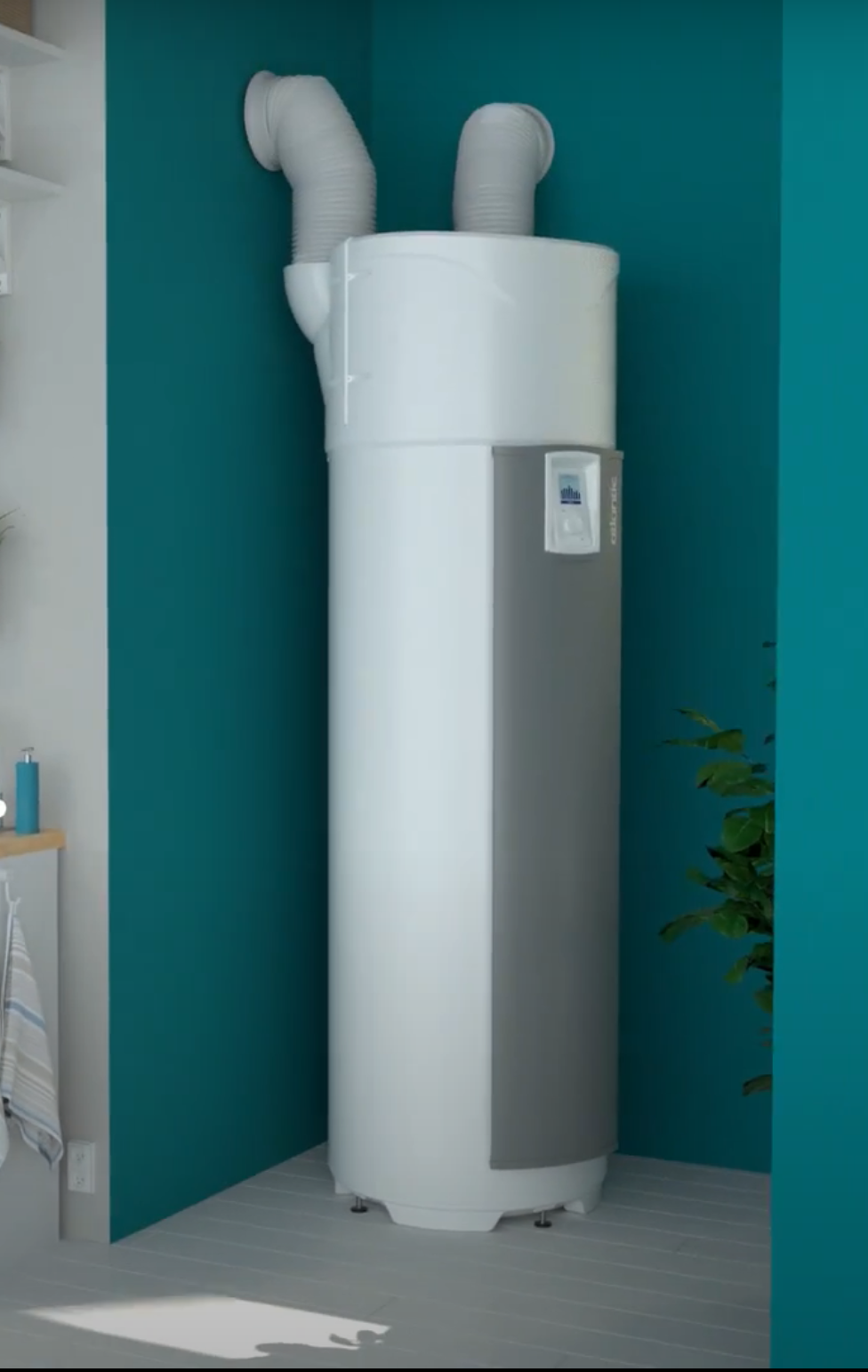 CONFIDENTIAL
Smart Booster | maximized efficiency heat pump
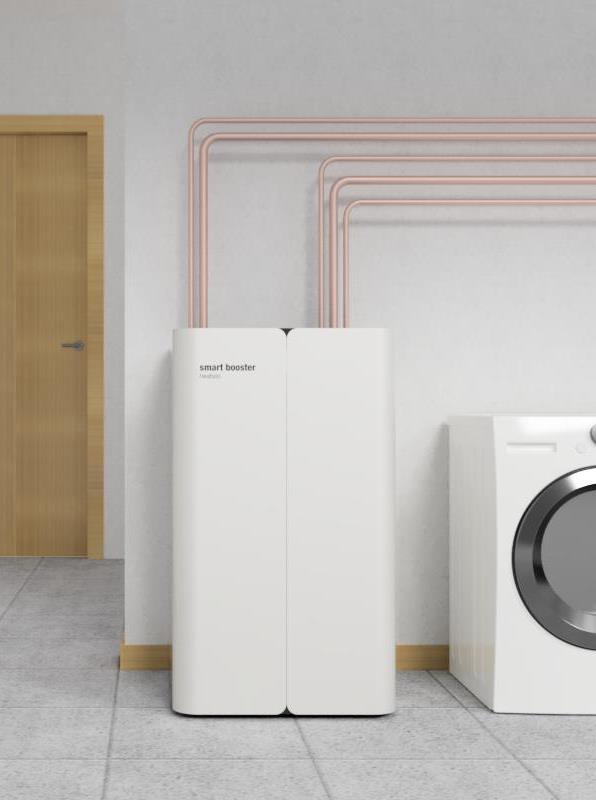 CONFIDENTIAL
Smart Booster | maximized efficiency heat pump
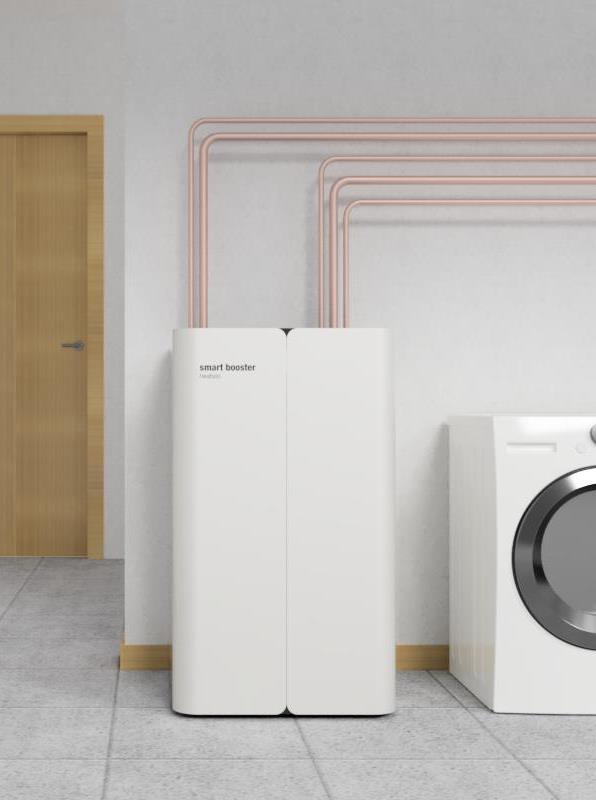 CONFIDENTIAL
Smart Booster | maximized efficiency heat pump
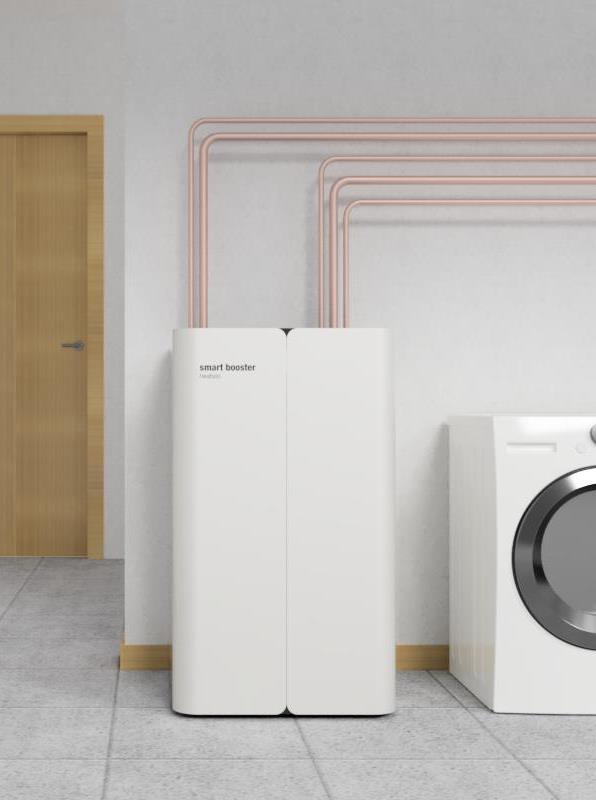 CONFIDENTIAL
Our Team | creativity and experience
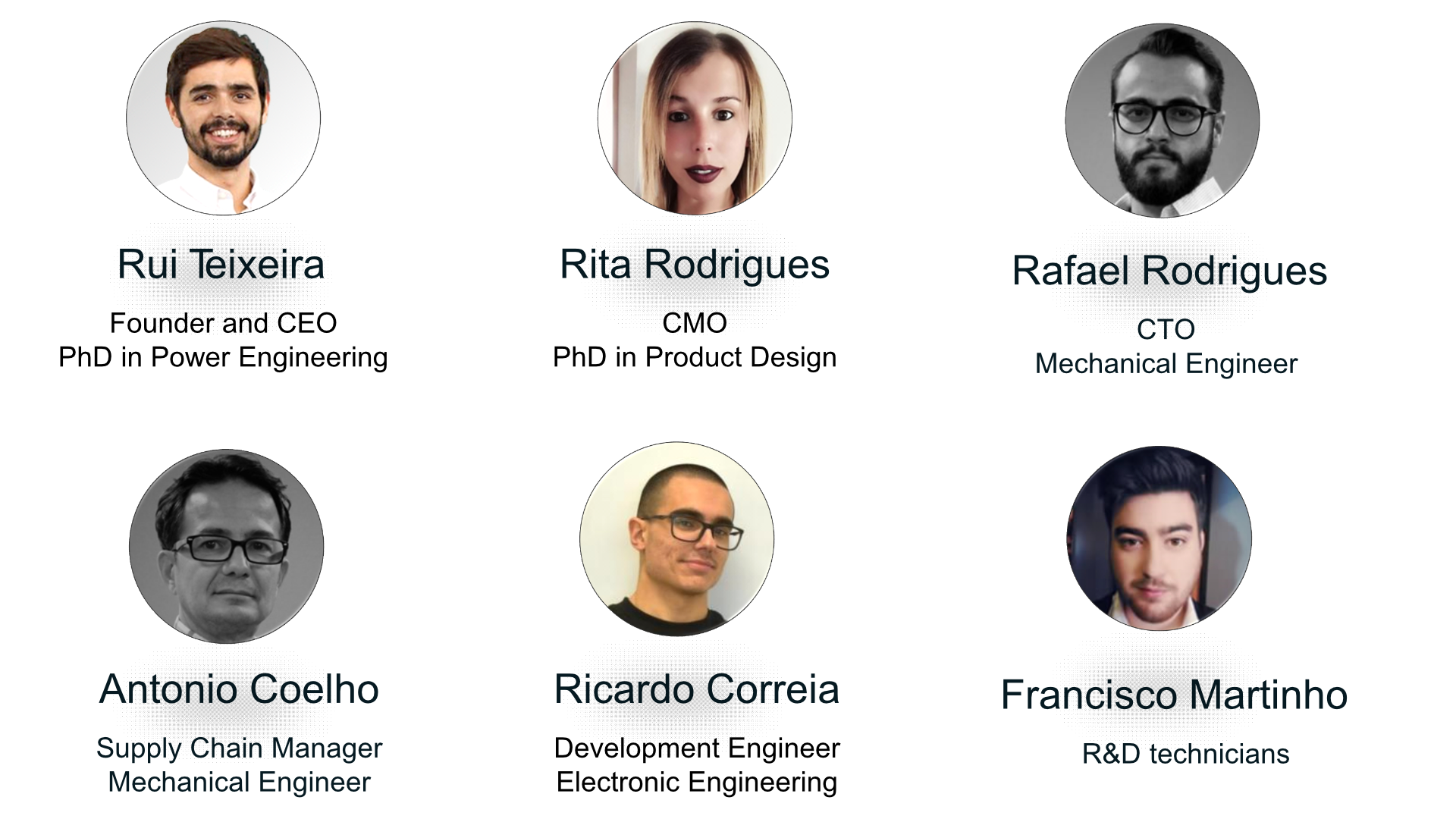 Smart Booster | Timeline
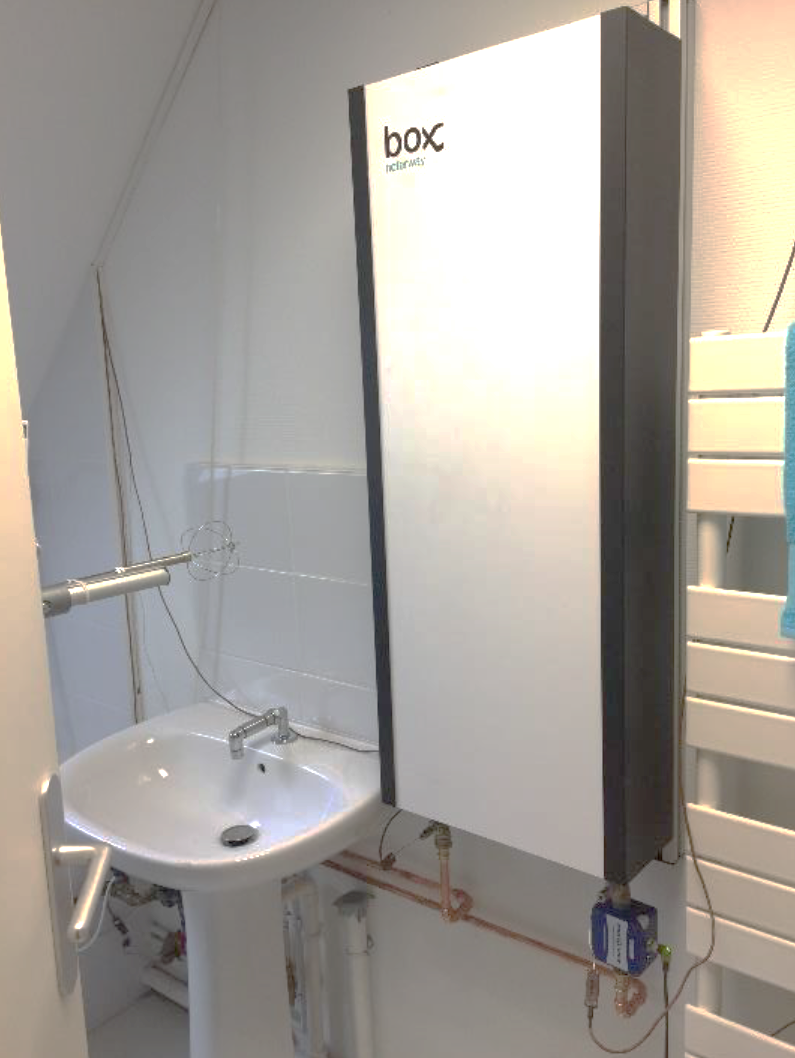 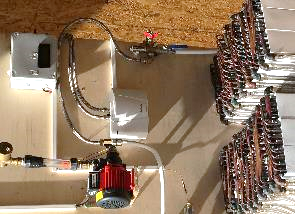 First product to install in trial costumers
Successful validation of first thermal battery
New production technique (2nd generation batteries)
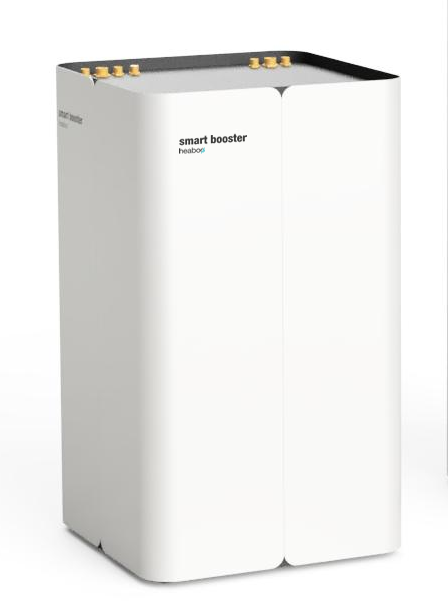 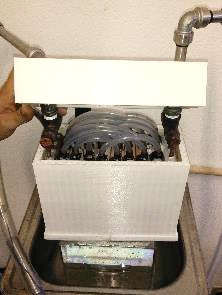 Performance tested by a global manufacturer
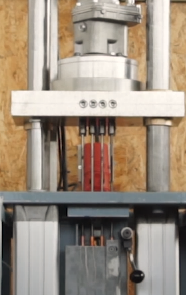 Successful validation of Smart Booster concept
CONFIDENTIAL
Price, Margin and Traction
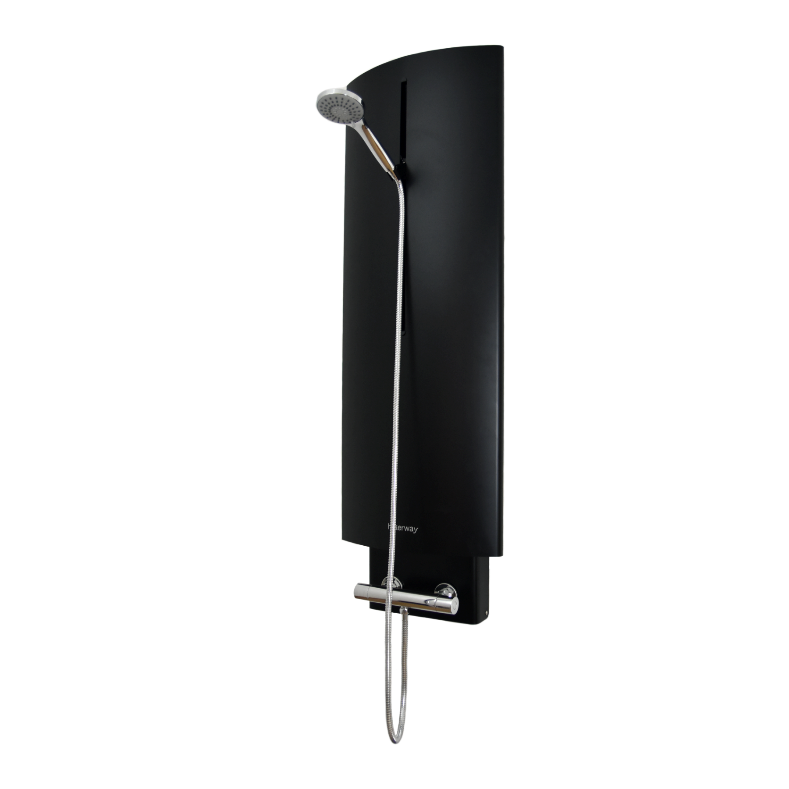 2020
2021 (after scale-up)
>300 unit sold and installed
Retail price: 530€
Retail price: 400€
Negotiation for distribution in US with a market leader
Margin distribution: 35%
Margin distribution: 40%
Solar Impulse Label certification
Gross profit: 38%
Gross profit: 35%
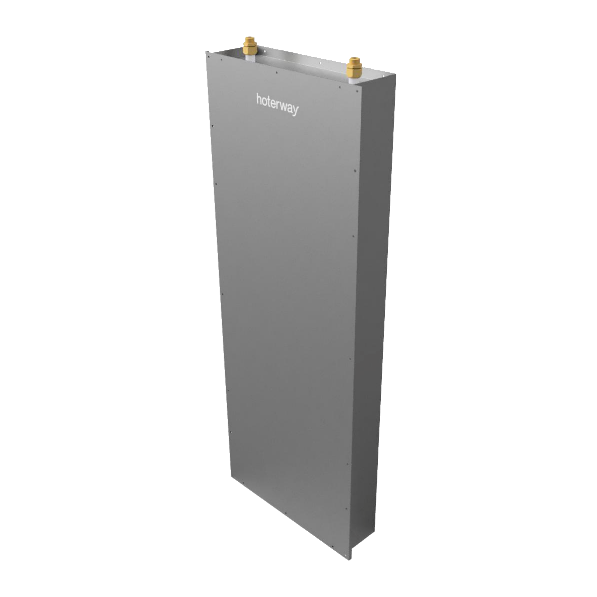 Retail price: 400€
Retail price: 260€
Payback time <2 years
Margin distribution: 35%
Margin distribution: 40%
Gross profit: 36%
Gross profit: 38%
CONFIDENTIAL
Investment case
1.000.000 € - New investment
Total Addressable Market Size
20 Billion Euros
+
Production cost after scale-up
50% reduction from 2020 referential
670.000 € - State grant
(400.000 € already secured)
Sales forecast - 2025
100.000 Hoterway & 5.000 Smart Booster
Go-to-market 	50%
Medium-term strategic objectiveCompulsory use in sustainable buildings
Scale-up		30%
R&D		20%
CONFIDENTIAL
Market forecast
Less than 1% of the SAM
Less than 1% of the SAM
CONFIDENTIAL
Thank you for your attention!Any question?
Rui Teixeira | rui.teixeira@heaboo.com | hoterway.com | +351 967 088 923